Základyneuropsychologie
Petr Grossmann
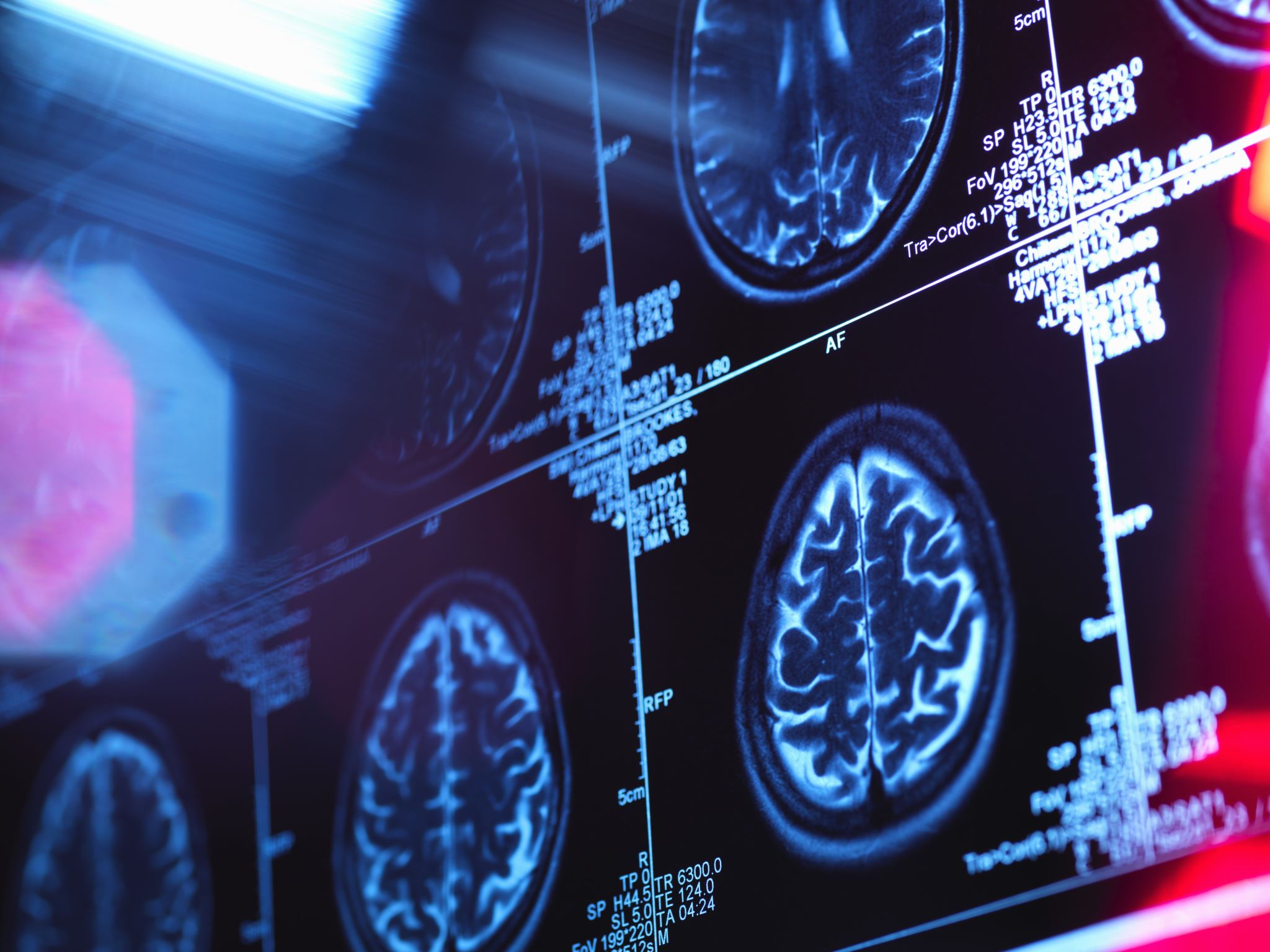 definice
Neuropsychologie je obor na pomezí přírodních a humanitních věd​
Počátky tohoto oboru se datují zhruba do začátků 60. let​
Zkoumá vztah mezi mozkem a chováním, resp. vztah neurofyziologických procesů a procesu psychologických.​

A. R. Lurija - " nauka o mozkových základech psychické činnosti člověka, vytvářenou za použití nových psychologických metod topické diagnostiky lokálních poškození mozku"​

Klinická neuropsychologie se vedle normálních funkcí CNS zabývá zejména jeho poškozením a vlivu poškození na funkci.
Určit, zda jsou známky poškození mozku
Jak změny vypadají

Posouzení pacienta s známou lézí
Vyšetření pacienta s podezřením
Zhodnocení úzdravy

Diferenciální diagnostika

Zjišťujeme: 
Samotnou poruchu (intelekt, paměť…)
Schopnost fungovat samostatně (aptabilita)
Vliv poškození na fungování ve společnosti (handicap)
Cíle klinické neuropsychologického vyšetření
Poruchy motoriky
Apraxie – člověk není schopen vykonávat obvyklé pohyby, i když systémy, které pohyb zajišťují nejsou poškozeny
Ideomotorická apraxie – porucha myšlení, sekvence gest jako např. pokřižování, neschopen provést na výzvu
Ideatorní apraxie – u atrofií (M. Alzheimer) např. není schopen zapálit svíčku, poruchá plánovaní gest a pohybů.
Konstrukční apraxie – Kohsovy kostky, kostky ve Wechslerově testu
Specifické apraxie
Řečová apraxie
Subkortikální apraxie
KOgnice
Porucha emocí často zatěžuje víc než porucha kognice
Deprese, úzkostnost, citová oploštělost, apatie, snížená sociální citlivost

Emoční labilita
Emoce jsou silněji vyjádřeny, ale adekvátní
Jsou zcela neadekvátní, pacient není schopen ovládat
Většinou přiměřené, ale objevují se náhlé prudké emoční reakce
emoce
Exekutivní funkce
Komplex vyšších psychických funkcí
Využívá dílčí kognitivní operace, zejména pracovní paměť a pozornost
Realizace cíleného chování 
Chování ovlivňují emoce, kognice a EF
Vývoj: do dvou let – synaptogeneze vrcholí, přechod adolescence a mladší dospělosti, involuce v seniu (vyzrává pomalu)
Plánování, schopnost řešení problémů, vytváření hypotéz, kognitivní flexibilita, rozhodování, regulace, úsudek, schopnost využít zpětnou vazbu, sebepercepce
Prefrontální kůra
Pozornost
Pozornost umožňuje a udržuje chování zaměřené na cíl (Parasuraman)
Dynamická, regulační, kontrolní a koordinační funkce
Charakterizuje ji:
Selektivita
Soustředěnost (koncentrace) - zaměření na určité podněty na úkor jiných podnětů
Kapacita – objem informací, kt. člověk dokáže pojímat v jeden okamžik
Vigilita (bdělost) - souvisí s RF, připravenost k akci (déle trvající připravenost nazýváme udržení pozornosti – vigilanci)
Distribuce – schopnost zabývat se více jevy 
Přepínání - switching
Retikulární formace mozkového kmene, parietální lalok a frontální lalok
Neglect syndrom - opomíjení či ignorování kontralaterální strany bez primární poruchy senzorických či motrických funkcí
Anozognózie - nedostatečný náhled na vlastní poruchu(často snižuje účinnost rehabilitace)
ADHD – porucha pozornosti s hyperaktivitou
V dětství, mohou přetrvat do dospělosti (30-50%)
Častěji u chlapců než u dívek
Neurovývojová porucha
Podtyp 1. nepozornost  - potíže se selektivitou a udržením pozornosti
Podtzp 2. hyperaktivita a impulzivita - oslabení soustředění a inhibice automatické reakce
Poruchy pozornosti
Do paměti můžeme uložit jen to, čemu věnujeme vědomou či nevědomou pozornost, informace, kt. zaznamená percepční systém.
Testování pozornostI
WEISS-III, WEISS_R - opakování čísel
Corsiho kostky
MMSE - hláskování pozpátku, opakování vět
Stroopův test
TMT
Sedmičkový test (též MMSE, MOCA)
Paměť
Schopnost zaznamenat, uložit a později nalézt informaci
Paměť je funkcí celého mozku, některé struktury jsou však významnější, jejich poškození vede k poruchám paměti
Limbický systém (Papezuv okruh – význam emocí v paměťových procesech)

Podle analyzátorů: zraková, sluchová, hmatová, čichová…
Podle doby uchování záznamu: krátkodobá, střednědobá, dlouhodobá
Paměť deklarativní (explicitní) – složka sémantická (kdo, co) a epizodická (kdy, kde)
Paměť nedeklarativní (implicitní) – nelze snadno verbalizovat, dovednost, jak zacházet s deklarativním materiálem
Ultrakrátkodobá – zlomky sekund – souvisí s pozorností a senzorickým vnímáním
Krátkodobá paměť – 30-90s – reverberační okruhy – dočasné zapojení neuronových sítí, po nichž vzruch krouží
Střednědobá paměť – zajišťuje převod z krátkodobé do dlouhodobé
Dlouhodobá paměť – mikroanatomická přestavba, recentní a trvalá paměť

Paměť pracovní 
Paměť referenční

Retence – množství materiálu zachyceného v paměti
Výbavování – proces vyhledávání a přesunu explicitních informací do vědomí
Výbavnost – míra přístupnosti k informacím v pamětí na podkladě informací přítomných ve vědomí
Poruchy paměti
Anterográdní amnézie zahrnuje poruchu epizodické paměti na události, odehrávající se po proběhlém mozkovém postižení. Jako retrográdní amnézii pak můžeme označit ztrátu epizodické paměti na dobu před danou událostí. Retrográdní amnézie často disproporčně více postihuje události nedávné ve srovnání se vzdálenější minulostí. Tato nerovnováha bývá označována jako Ribotův gradient
Porucha anterográdní epizodické paměti je nejčastější ze všech amnézií
Retrográdní paměť bývá postižena vzácněji, většinou v kontextu pokročilé anterográdní amnézie, přičemž respektuje Ribotovo pravidlo (více zachovány vzpomínky na vzdálenější dobu v minulosti).
Alkoholická okénka (palimpsesty) – ostrůvkovitá a bloková
Psychologická metodologie
Výběr diagnostické metody
Standardizované testy, adekvátní normy pro danou populaci
Re-testová realiabilita  - problém efektu učení, delší doba mezi testy snižuje míru efektu učení
Některé z běžně užívaných testů
WEIS-R
WEIS-III
MMSE, MoCa (Nasreddin)
Test cesty A, B
Test koncentrace pozornosti
Hanoiské věže, Londýnské věže
Kontakt pro dotazy nebo individuální konzultace: grossmann@mail.muni.cz
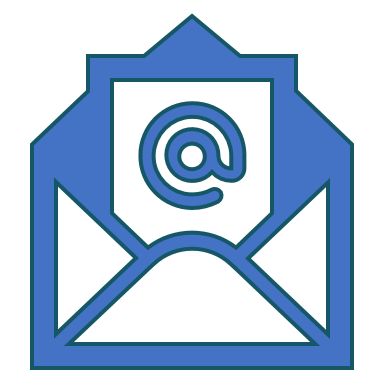